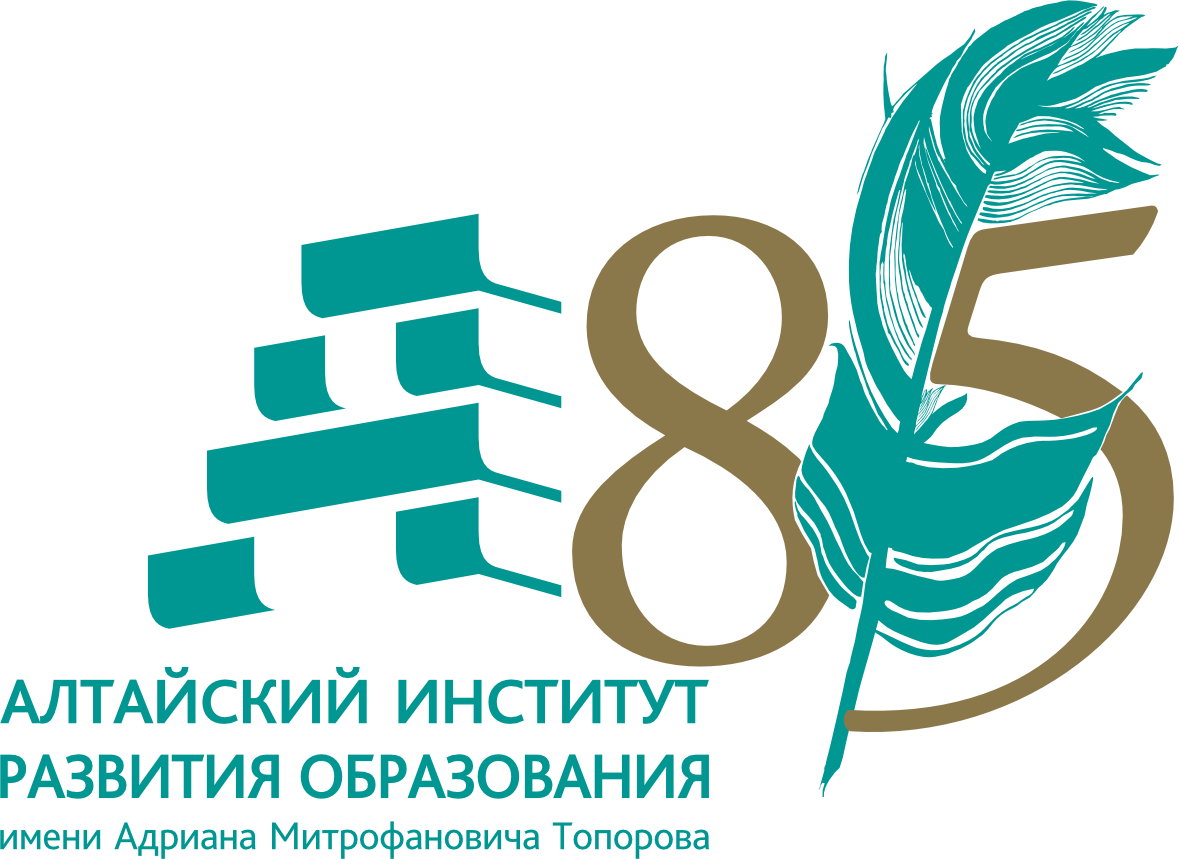 Краевое автономное учреждение дополнительного профессионального образования «Алтайский институт развития образования имени  Адриана Митрофановича Топорова»(КАУ ДПО «АИРО имени А.М. Топорова»)
Аттестация
педагогических работников
в рамках реализации п.8.2.10 Регионального отраслевого соглашения 
по организациям Алтайского края, осуществляющим образовательную деятельность, на 2022-2024 год





Барнаул, 
2024
Региональное отраслевое соглашение по организациям Алтайского края, осуществляющим образовательную  деятельность,  на 2022-2024 годы от 11.02.2022 г. № 474Дополнительное соглашение к Региональному отраслевому соглашению по организациям Алтайского края, осуществляющим образовательную  деятельность,  на 2022-2024 годы от 21.08.2024 г. № 774
8.  Содействие занятости, повышение профессионального  уровня и закрепление кадров
«8.2.10. 
	Аттестационная комиссия Министерства образования и науки Алтайского края принимает решение об установлении педагогическим работникам той же квалификационной категории без ограничения срока ее действия, если они имели ее по состоянию на 1 сентября 2023 года, без проведения аттестации только на основании поданного ими заявления, в том числе, если такое заявление подано до окончания срока действия квалификационной категории и независимо от того, в каком субъекте Российской Федерации квалификационная категория была установлена»
Другие документы
1. Письмо Министерства образования и науки Алтайского края 23.08.2024 № 1113 «О региональном отраслевом соглашении на 2022-2024 годы»;
2. Приказ Министерства образования и науки Алтайского края 23.08.2024 № 837 «Об утверждении форм документов, рекомендуемых для использования педагогическими работниками Алтайского края, претендующих на установление квалификационной категории без ограничения срока ее действия»
Аттестационные материалы
 
Заявление педагогического работника.
 
2. Выписка из приказа Министерства образования и науки Алтайского края «Об установлении квалификационных категорий…», подтверждающего результаты предыдущей аттестации.

3. Согласия на обработку персональных данных (два согласия).
ГРАФИКприема документов педагогических работников, претендующих на установление первой, высшей квалификационной категории без ограничения срока ее действия
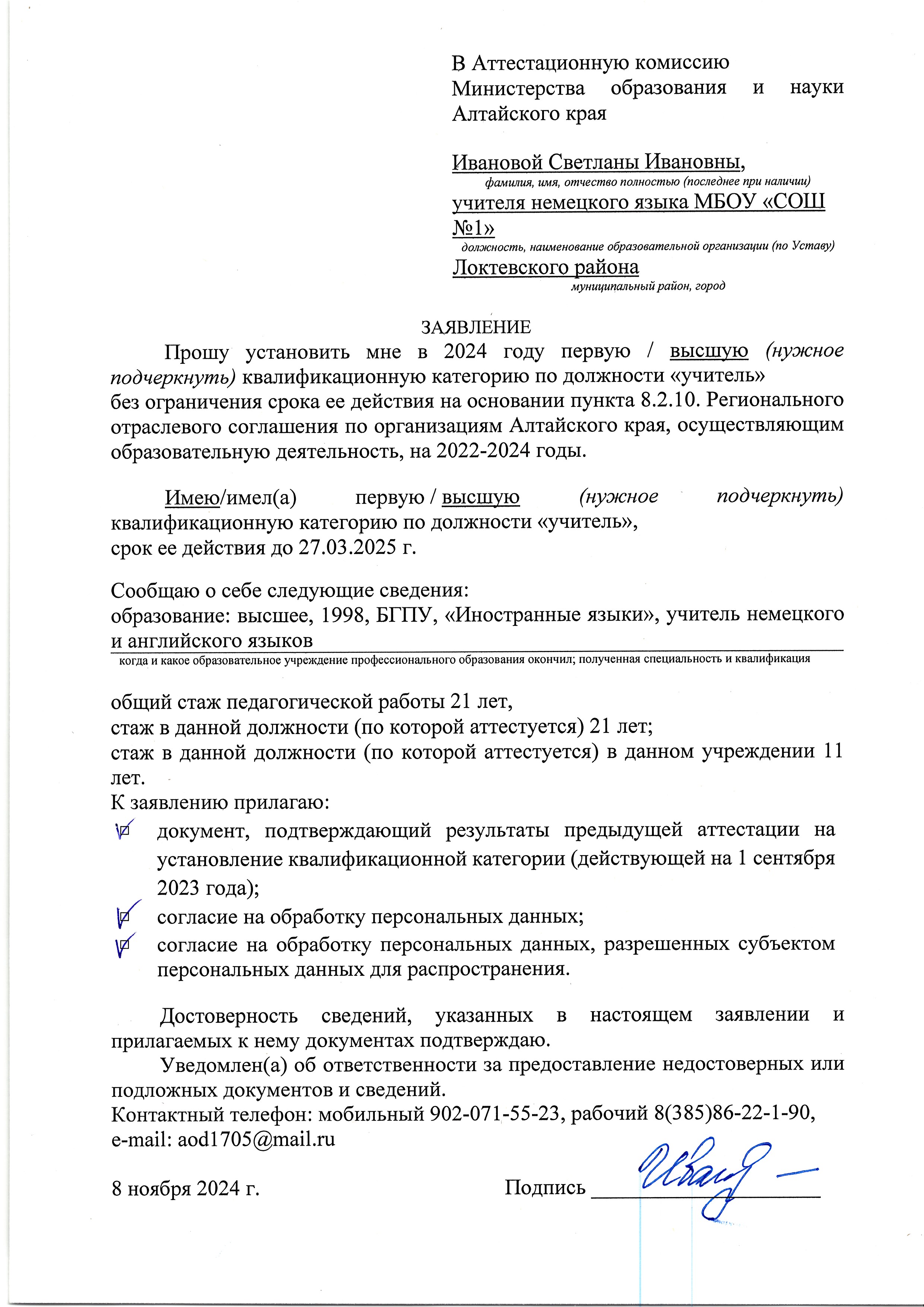 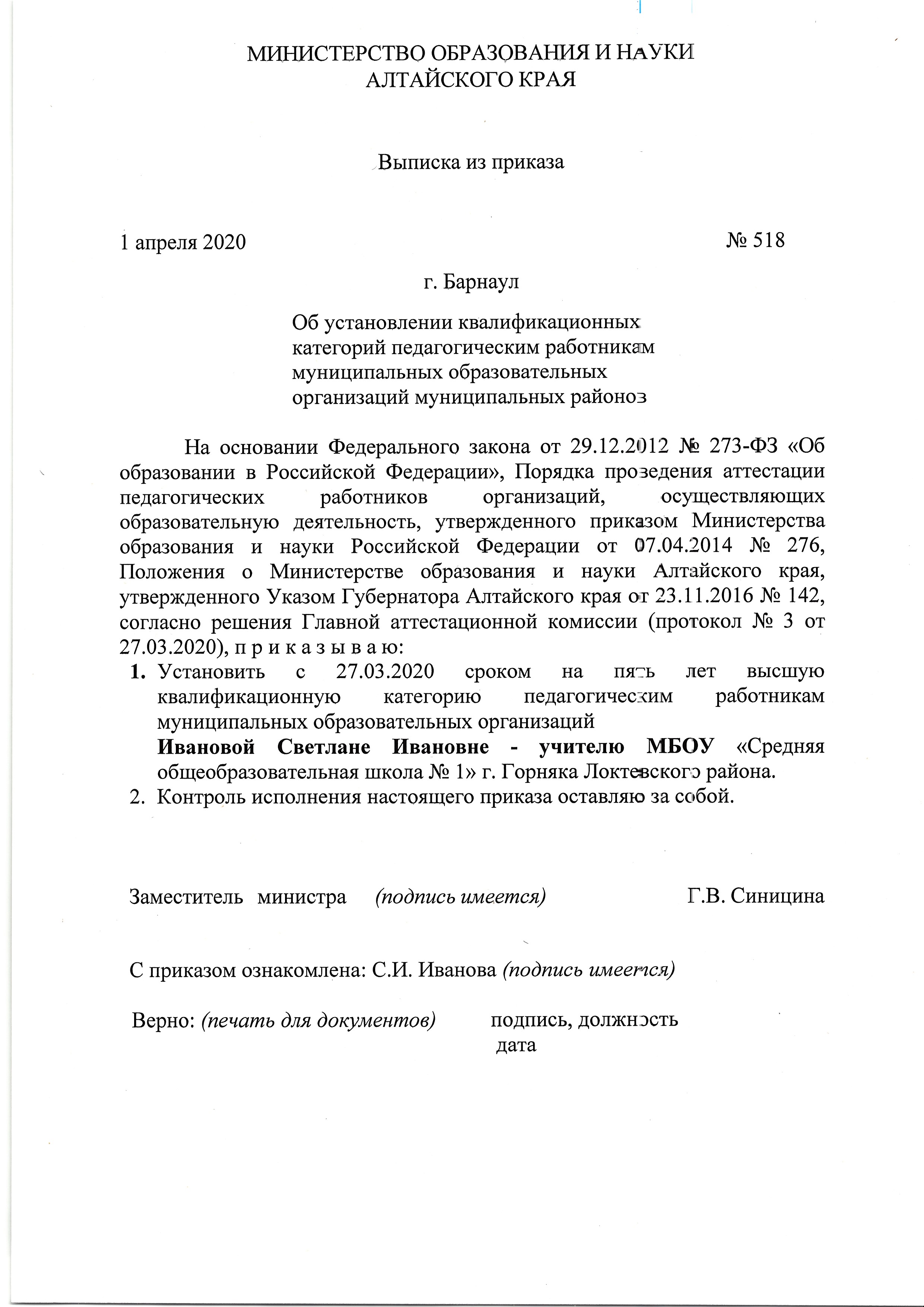 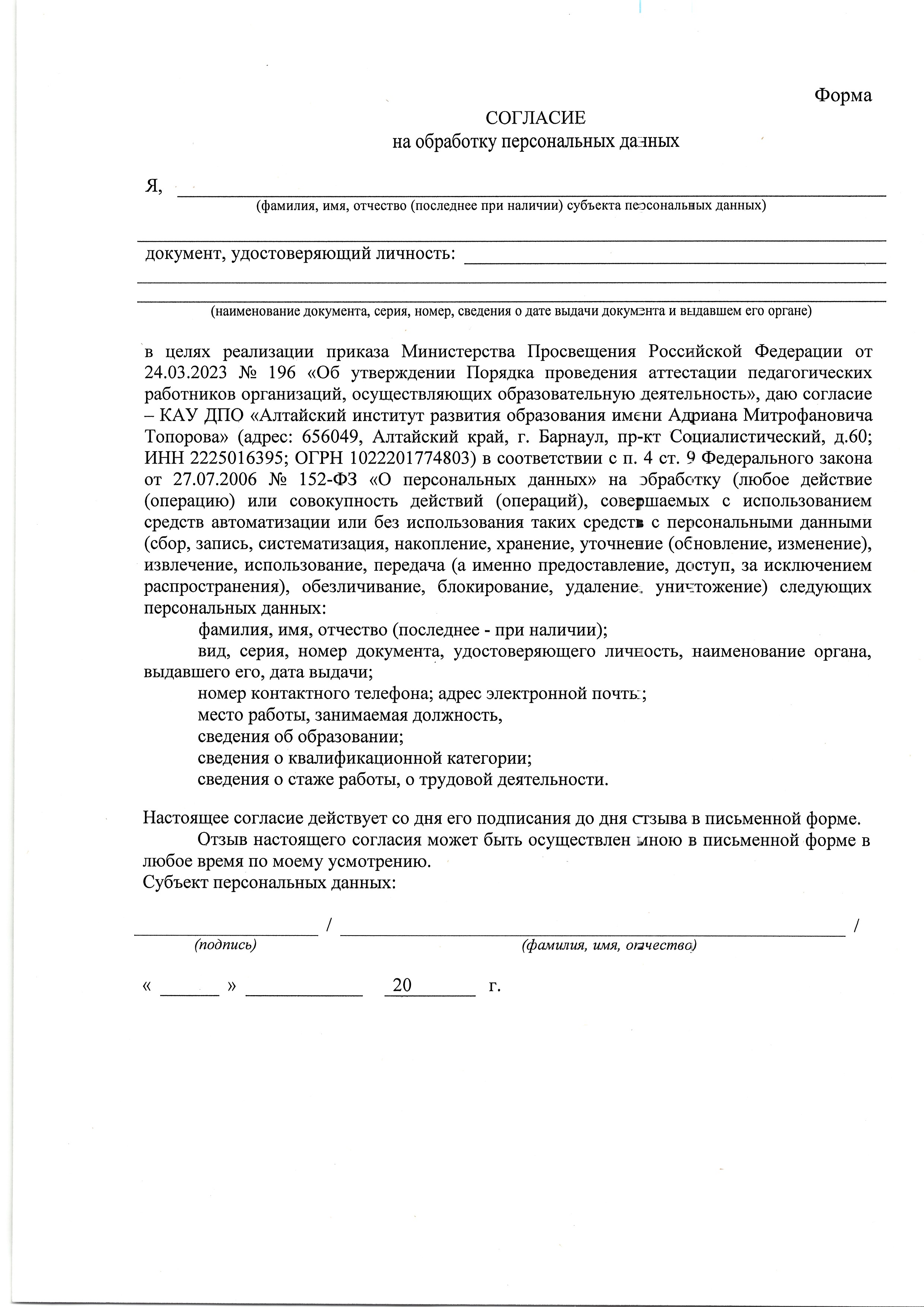 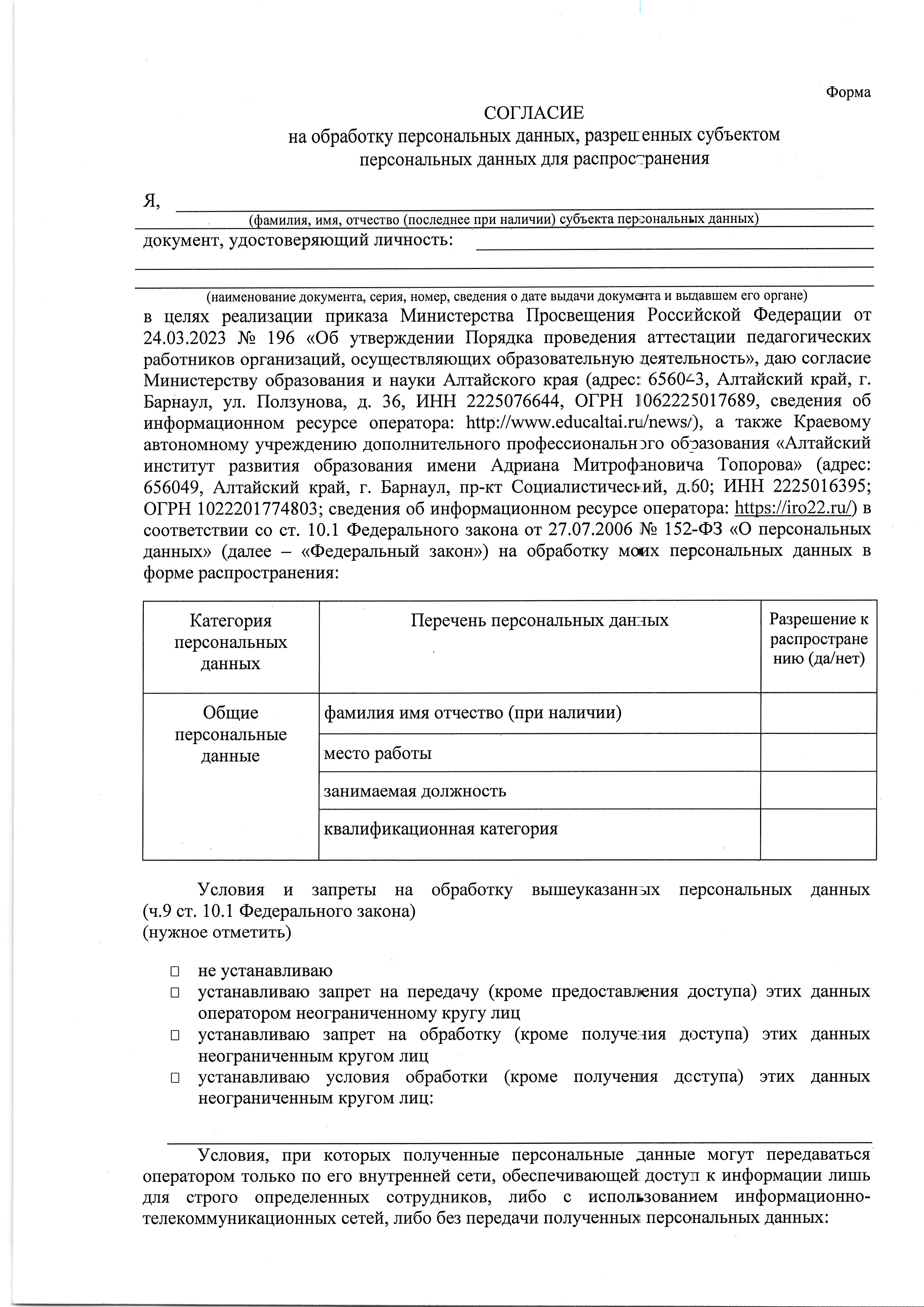 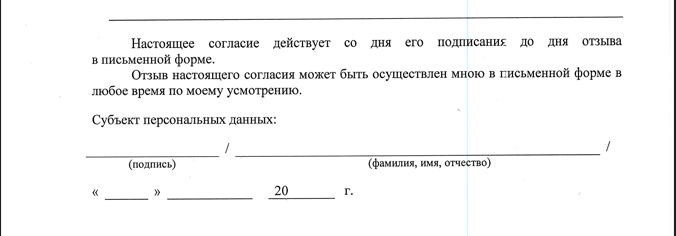 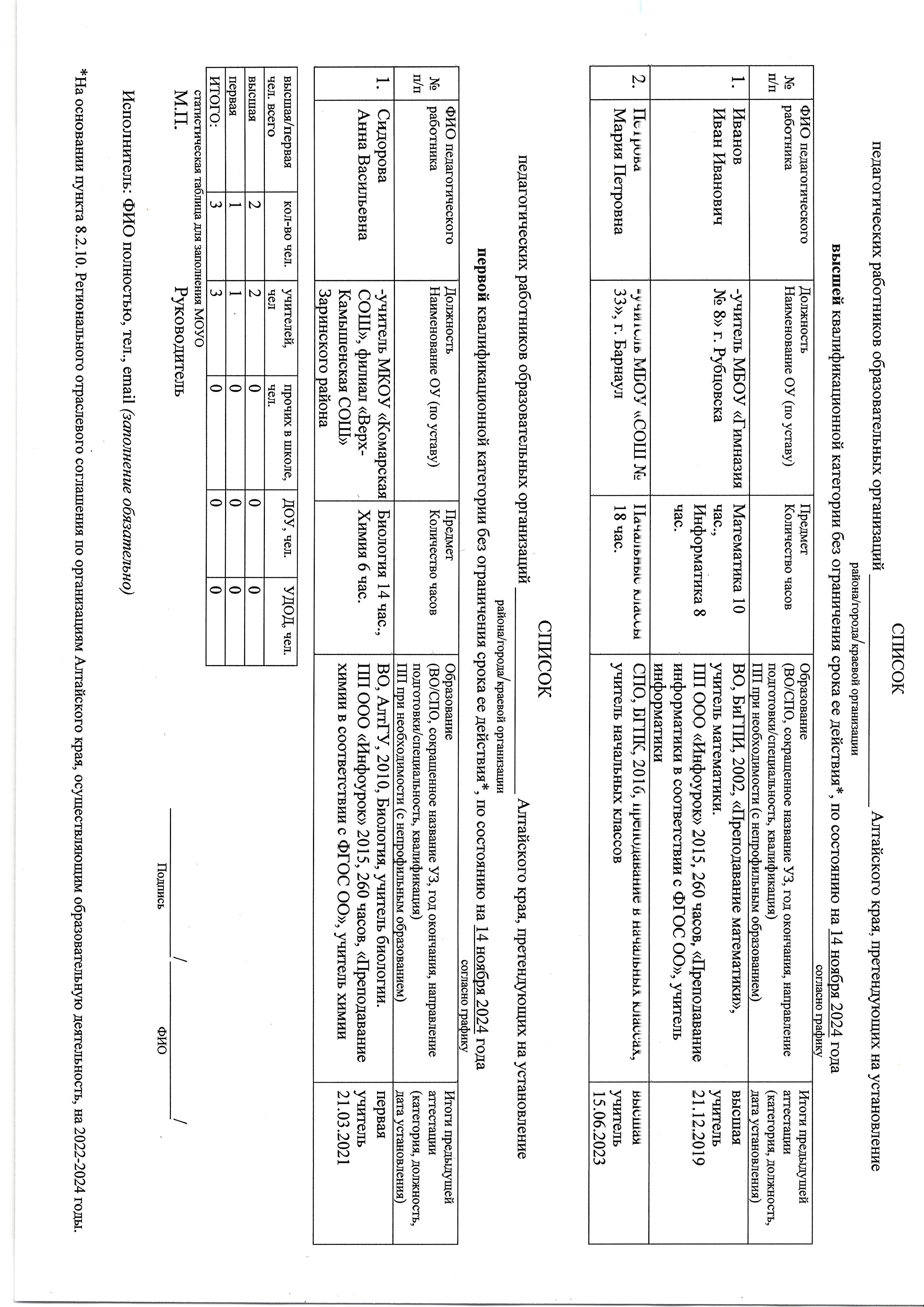 Прием списков и документов (согласно графику)на электронную почту attestatcia@iro22.ru,упакованные в архив zip
Иванов И.И.                 
Петрова М.П.
Сидорова А.В.

Список педагогических работников (word)
Список педагогических работников (pdf)
Руководитель образовательного учреждения
-знакомит педагогического работника с решением АК под подпись; 
-издает приказ об оплате труда;
-производит  запись в трудовой  книжке и карточке № Т-2.
	
	В личном деле педагога хранится выписка из Приказа Министерства образования и науки Алтайского края об установлении категории
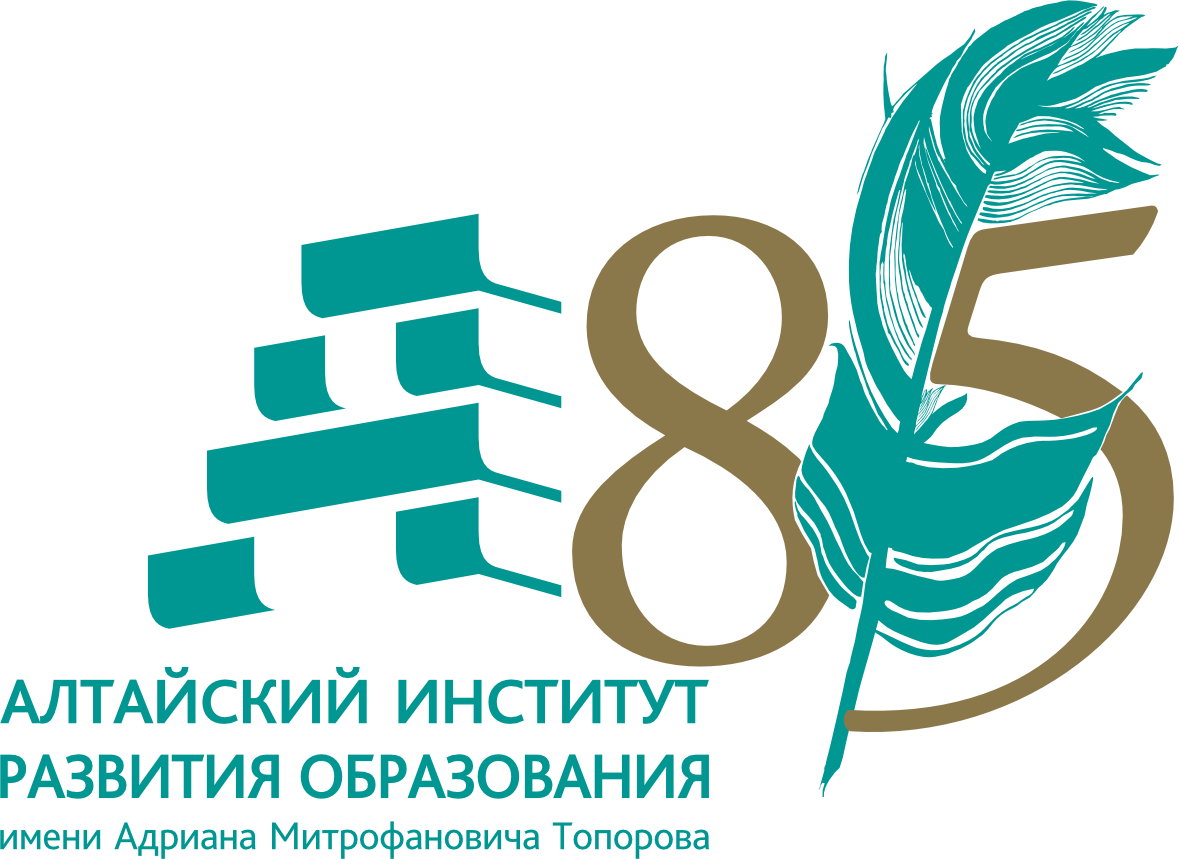 Краевое автономное учреждение дополнительного профессионального образования «Алтайский институт развития образования имени  Адриана Митрофановича Топорова»(КАУ ДПО «АИРО имени А.М. Топорова»)
БЛАГОДАРЮ    ЗА     ВНИМАНИЕ





                                                                                               Т.Д. Лукьянова, специалист по УМР,
                                                                                            тел. 8-385-2-555-897(доб. 11-02)
                                                                                                                 эл.почта attestatcia@iro22.ru